Електронні таблиці та їх призначення. Координати та діапазон клітинок
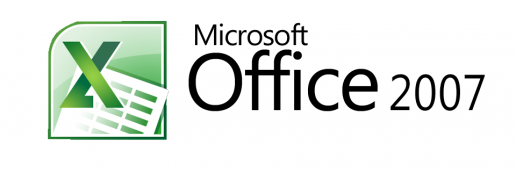 Електронні таблиці
Електронні таблиці (ЕТ) – це діалогова система обробки даних, поданих у вигляді прямокутної таблиці, яка складається з рядків і стовпців

Назви ЕТ:

   Microsoft Excel       Super Calc
         Lotus                 Quattro Pro
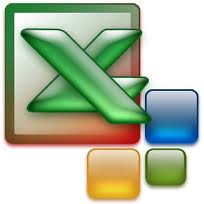 Основні сфери застосування ЕТ
Розрахунки грошових обігів у фінансових операціях
Статистична обробка даних
Інженерні розрахунки
Математичне моделювання процесів
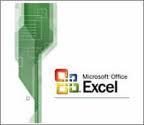 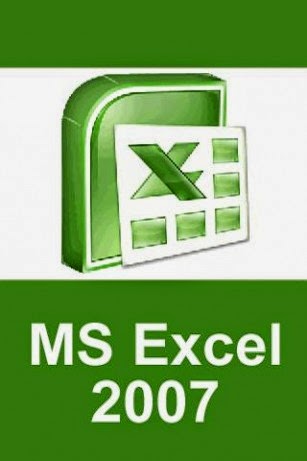 Електронні таблиці
Клітинка ЕТ – основний елемент ЕТ для зберігання даних

Типи даних


                
                    Текст                Число            Формула
Структура вікна Excel 2007
1. Заголовок вікна
2. Стрічка 
3. Панель швидкого доступу
4. Поле імені
5. Рядок формул
6. Смуги прокрутки (вертикальна і горизонтальна) 
7. Ярлички робочих
8. Рядок стану
9. Повзунок масштабу 
10. Кнопки швидкого перемикання уявлень.
11. Активна клітинка
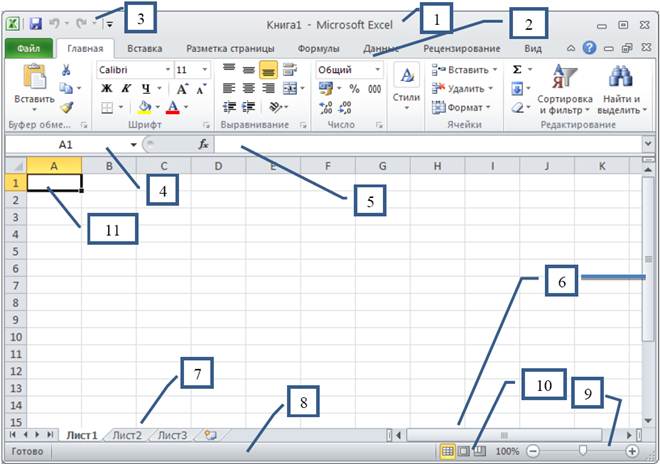